SP3 — Student Planning Pointers for Parents
Shelly Brimeyer
Program Administrator
Marc Hendel
Senior Researcher and Data Analysis Manager
1
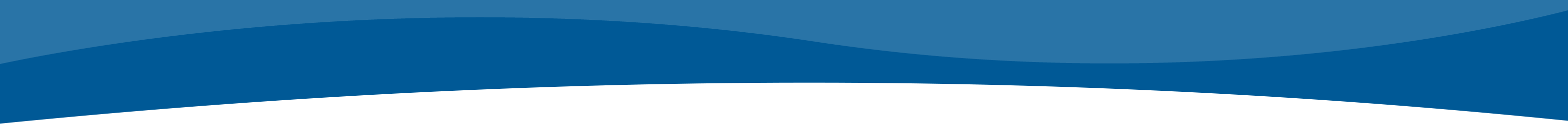 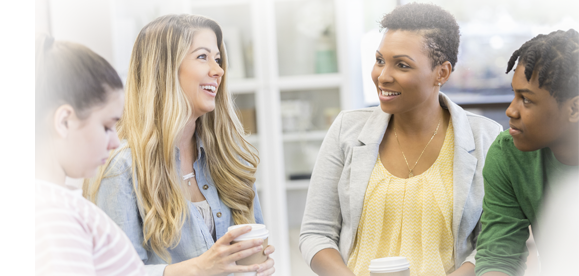 Who Is Iowa Student Loan?
Mission: 
Iowa Student Loan helps Iowa students and familiesobtain the resources necessary to succeed in postsecondary education.
2
[Speaker Notes: Private, nonprofit company; self-funded and receives no state appropriations; however, our board is appointed by the governor of Iowa.
Provide supplemental student loans to families and free tools to help families make informed choices about funding higher education.]
Our Nonprofit Role
Reinvesting in Iowa communities through scholarship programs, college planning services, and other online resources.
Save Now, Save Later
Parents register each fall
Senior Scholarship 
Seniors register now through Feb. 21, 2020
College Funding Forecaster Giveaway
Seniors or their parents enter March 16–April 30, 2020
3
[Speaker Notes: Save Now, Save Later: College Savings Plan Parent Giveaway
For parents and legal guardians of Iowa students in grades 6–12
Awards 50 $1,000 deposits into College Savings Iowa accounts
Iowa Financial Know-How Challenge: Senior Scholarship
For Iowa high school seniors
Awards college scholarships of $2,000 each for 30 high school seniors
College Funding Forecaster Giveaway 
For Iowa high school seniors
Awards ten $1,000 awards paid to the college on behalf of winners
Increases understanding of total college cost over four years.]
College Planning Tools
Student Loan Game Plan
Return on College Investment
College Funding Forecaster
Grad Degree Gauge
Parent Handbook
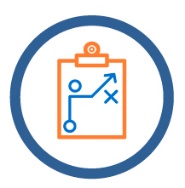 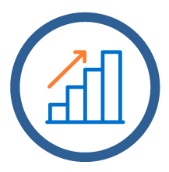 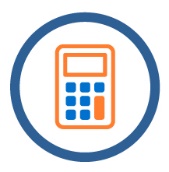 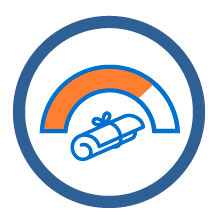 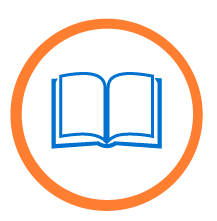 4
[Speaker Notes: A large component of our nonprofit role has been to develop educational tools for students about smart borrowing and college and career planning.

Student Loan Game Plan, Return on College Investment, College Funding Forecaster, Grad Degree Gauge, Parent Handbook and videos, and additional resources like articles, Student Loan Pro Tip Videos and College Kit. 
- Student Loan Game Plan® helps families understand how to borrow less for college and set the foundation for a financially responsible future.	
- Return on College Investment lets families discover how to maximize their return on college investment (ROCI). 
- College Funding Forecaster provides high school seniors and parents with the estimated total cost of four years of college based on information from the financial aid award package and published cost of attendance. 
- Graduate Degree Gauge is a tool that assists individuals who are considering extending their education to include graduate school and helps determine if the investment is worth the return.
Parent Handbook helps parents prepare their sixth- through twelfth-grade students for success in college and other postsecondary options through four key topic areas focused on preparing and paying for college.

What more can we do?]
What More Can We Do?
Research shows that parental involvement in students’ academic lives has positive impacts on their future success, including
Completion of high school 
Enrollment in college
5
Facts Supported by Research
“Parents’ educational expectations for their children play a significant role in whether students from all backgrounds persist toward completion of high school and whether they attend a postsecondary institution.”

“Parent participation in school functions is a significant positive predictor of both high school completion and postsecondary enrollment.”
Source: Ross, T. (2016). The Differential Effects of Parental Involvement on High School Completion and Postsecondary Attendance.
6
Introducing SP3
Student Planning Pointers for Parents
Content, tips and tools served to parents of eighth- through 12th-grade students based on a timely alert system
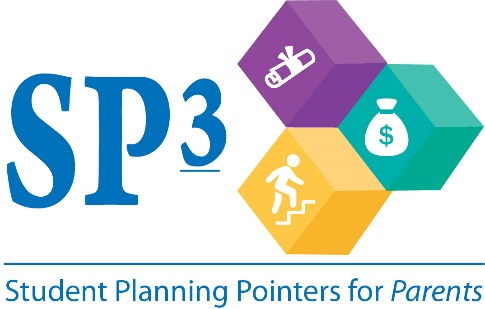 7
[Speaker Notes: And that’s why we created SP3. It’s a combination of our existing tools and resources along with new information, delivered directly to parents of college-bound students.]
Developing SP3
Survey of parents

Focus groups of parents

Literature review
8
Survey of Parents (May 2018: “10,000-foot view”)
420 parents from Iowa and surrounding states

Owned a smartphone and used it at least daily for activities other than phone calls

Had children in grades seven–12 who were planning to go to college
9
Survey of Parents (Results)
52% “somewhat likely” or “extremely likely” to use an informational reminder service

70% “somewhat likely” or “extremely likely” to use an informational reminder service with an incentive — 529 college savings plan deposits

Preferred method of delivery was email
10
Focus Groups of Parents(October 2018 – “2,000-foot view”)
Two groups
11 parents and 12 parents

Des Moines area 

Had children in grades seven–12 who were planning to go to college
11
Focus Groups of Parents(Results)
Important topics
Style, format and tone of articles
Best delivery system
Promotion through the schools for legitimacy
Incentive frequency and size
Number of contacts per month
How likely to use
7.4 out of 10.0 average
12
Literature Review(December 2018 – “feet on the ground”)
Reviewed articles in the literature and settled on five that strongly support the concept
(1) Borders, L. & Hines, E. & Gonzalez, L. & Villalba, J. & Henderson, A. (2011). Parental Involvement in College Planning: A Report for the College Foundation of North Carolina
(2) Jensen, K. & Minke, K. (2017). Engaging Families at the Secondary Level: An Underused Resource for Student Success
(3) McQuiggan, M. & Megra, M. (2017). Parent and Family Involvement in Education: Results from the National Household Education Surveys Program of 2016
(4) Patrikakou, E. (2004). Adolescence: Are Parents Relevant to Students' High School Achievement and Post-Secondary Attainment? 
(5) Ross, T. (2016). The Differential Effects of Parental Involvement on High School Completion and Postsecondary Attendance
13
Paper (1) Conclusions
“Parental involvement is more powerful than parents’ educational level and student academic achievement. Importantly, this conclusion holds true across the full range of families: all race/ethnicities, all socioeconomic groups, advantaged and disadvantaged.”

“Clearly, then, outreach to parents should be a high priority for those designing and conducting college planning programs.”
14
Paper (1) Conclusions
“Given the importance of parental engagement with their children’s schools, special efforts also are needed for parents who may be reluctant to initiate involvement in their children’s schools (e.g., first generation, low SES, immigrants, non-English speakers, families of color).”

“Parental involvement is directly related to the amount of information that parents themselves have regarding college.”
15
What Can Counselors Do?
Tailor invitations for specific groups of parents
e.g., translate documents into Spanish

Make sure all parents feel welcome

Make yourself available to parents
16
What Can Counselors Do?
Encourage postsecondary opportunities for all students. Some parents perceive that teachers and counselors do not see their children as college-bound

Providing only college planning information is insufficient
We need to boost parents’ confidence in their ability to help their students and make them feel as if they are partners in helping their children get to college
17
Paper (2) Conclusion
“[T]he available literature […] suggests that parent engagement is associated with higher academic achievement, better high school completion rates, and positive social/emotional outcomes.”
18
What Can Counselors Do?
Consider “family” engagement over “parent” engagement in order to accommodate today’s complex and often broader definition of student support

Develop a pathway to college for students by supporting family engagement, especially with underserved groups and first generation students
19
What Can Counselors Do?
Allow students to practice decision-making — a skill they will need in college 
Selecting electives
Choosing extracurricular activities
Working part-time
20
Paper (3) Conclusions
The percentage of parents attending parent-teacher conferences drops from 92% in kindergarten through second grade to 58% in ninth through 12th grades 

It is important to make conferences more useful for college planning and to get parents to attend
21
What Can Counselors Do?
Encourage parents to attend parent-teacher conferences through high school

Create activities for parent-teacher conferences that provide parents with college planning information and help them become confident in their abilities to help their student through the college planning process

Schedule ICAN financial aid presentations
22
Paper (4) Conclusions
“Secondary education students believe that they can do better at school if they know that their families are interested in their schoolwork and expect them to succeed, thus challenging the prevalent view that adolescents do not want their parents involved at all.”

“Several […] parent involvement factors measured when adolescents were in eighth grade had significant and lasting effects on the academic achievement in later grades in high school, as well as on post-secondary attainment.”
23
What Can Counselors Do?
Promote communication between parents and teachers, focusing on positive interactions and academic successes instead of just when the student is in trouble

Encourage parents to
Keep open lines of communication with their teens by maintaining family time for discussions of important topics
Enforce consistent rules that help adolescents learn the relationship of independence and responsibility
Show that education is important by encouraging homework and reading, knowing the student's teachers, and supporting postsecondary education planning
24
Paper (5) Conclusions
“Students who often discussed school courses with their parents had 44% higher odds of immediate enrollment in postsecondary education, compared to those who never had these discussions with their parents.”
25
What Can Counselors Do?
Encourage students to discuss school courses with their parents
You may need to help students and parents learn how to do this
Host course-planning nights for both students and parents

Encourage parents to set high expectations for their students’ educational outcomes and communicate them with their students

Get parents actively involved in assisting their children with planning for college
26
SP3 Goals
Increase parental involvement in career and college planning for their middle through high school children

Provide parents with new, timely, expert-level knowledge needed to guide their middle through high school children to career and college choices that will lead to good outcomes

Improve outcomes for students whose parents use the system
27
SP3 Goals
Provide information to parents to help their students meet the School Superintendents Association’s Redefining Ready! indicators
College ready
Career ready
Life ready
28
SP3 Desired Student Outcomes
Earn a postsecondary credential

Obtain a job that rewards a postsecondary credential with increased pay over a high school graduate

Live the lifestyle they planned for and successfully repay their student loan debt
29
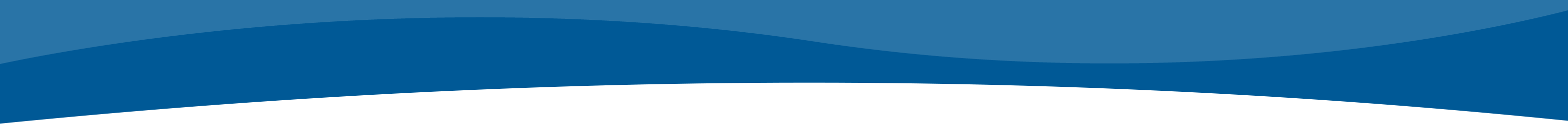 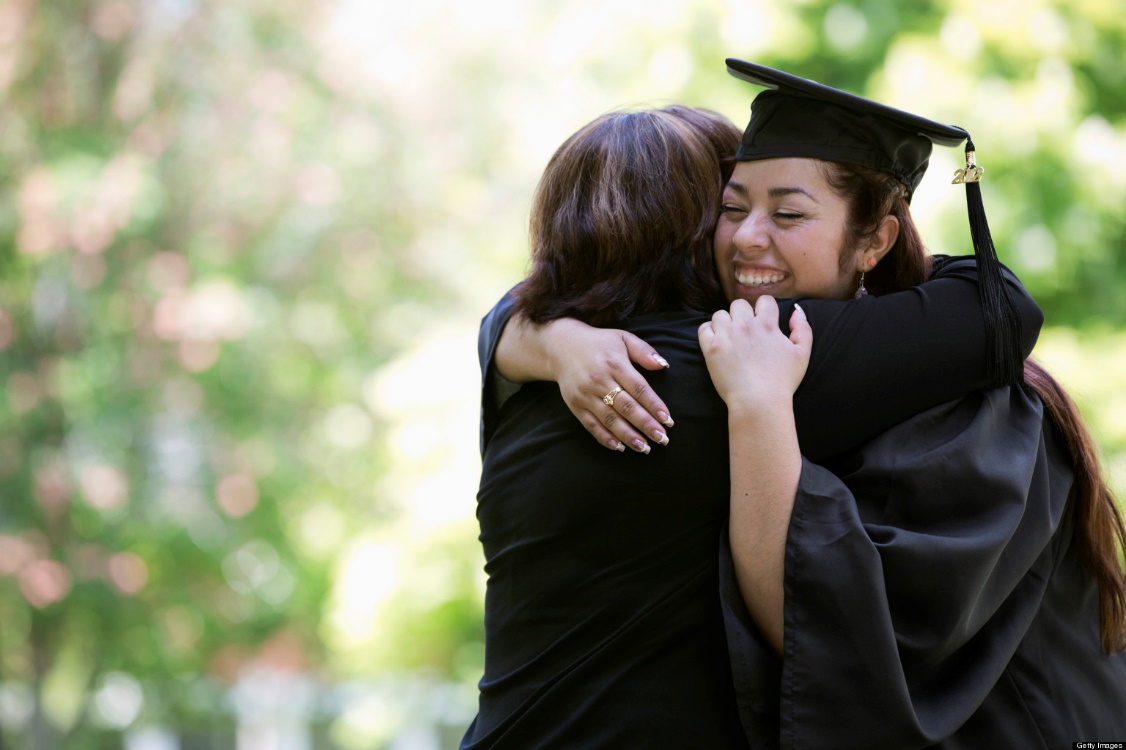 A Call to Action
Empower parents to help their children make informed decisions for education and training beyond high school, creating successful outcomes
30
Topics Covered
Get Good Grades/Boost Your GPA
Stay on Track — Math/Science/English/Language
Earn College Credit in High School/Take AP Courses
Set Career Goals
Prep for the ACT/SAT
Work and Save to Pay for College
Budget Your Time
Paying for College/FAFSA
31
[Speaker Notes: Our focus groups indicated other topics of importance are All Things FAFSA, Interest Assessments and Career Paths, Career and Technical Education, Applying for College and Deadlines, Scholarship Assistance.]
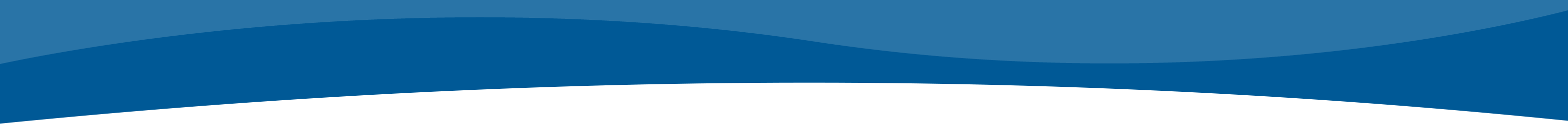 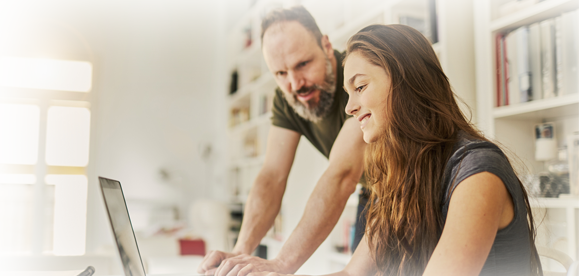 Delivery
Parents receive an email twice each month, specific to each child registered
Email provides access to full content and dashboard
32
[Speaker Notes: Through this service, we can provide parents with a host of resources to help their student plan for education or training after high school.]
How It Works
Easy Registration
Parent demographics
Student grade level(s)
Answer three baseline survey questions
Access to
Timed content
Archived content
Additional information/resources
33
[Speaker Notes: Feeds off the web-based platform and provides access to additional resources.]
How it Works
Dashboard
Review content
Manage preferences
Take annual surveys
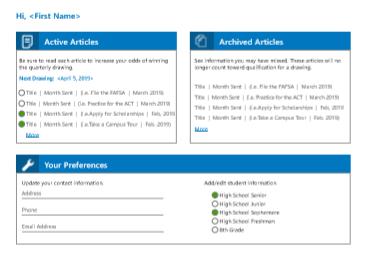 34
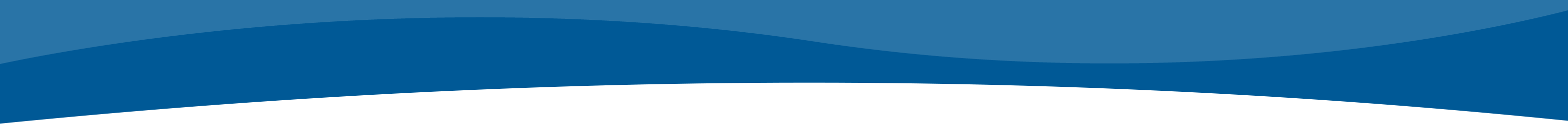 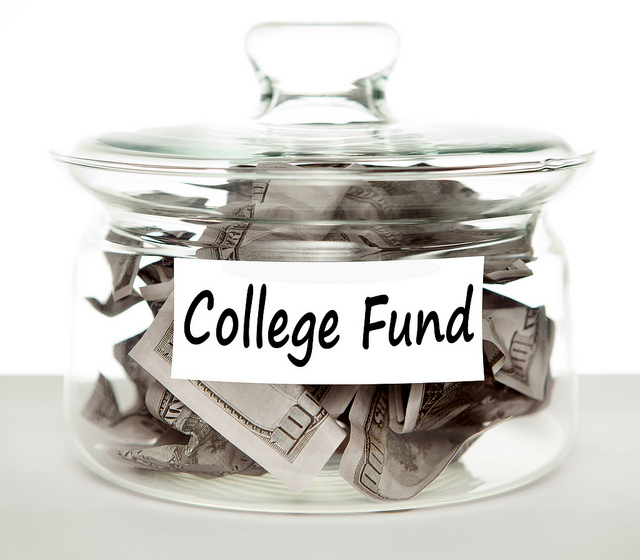 The Reward
Parents who take action and utilize the resources provided through SP3 have the chance to earn 529 plan deposits to help their student pay for college.
35
[Speaker Notes: A random drawing conducted quarterly would determine recipients of the 529 deposits. Parents can gain multiple entries into the drawing by using multiple resources and responding to multiple notifications. 
Our Focus Group research indicated families would like to see awards given quarterly and for more people to earn smaller amounts as opposed to fewer earning large amounts, i.e., 20 people receiving $500 as opposed to 10 receiving $1,000.]
Not Just for Parents
Audience extends beyond parents
Guardians
Mentors
Educators
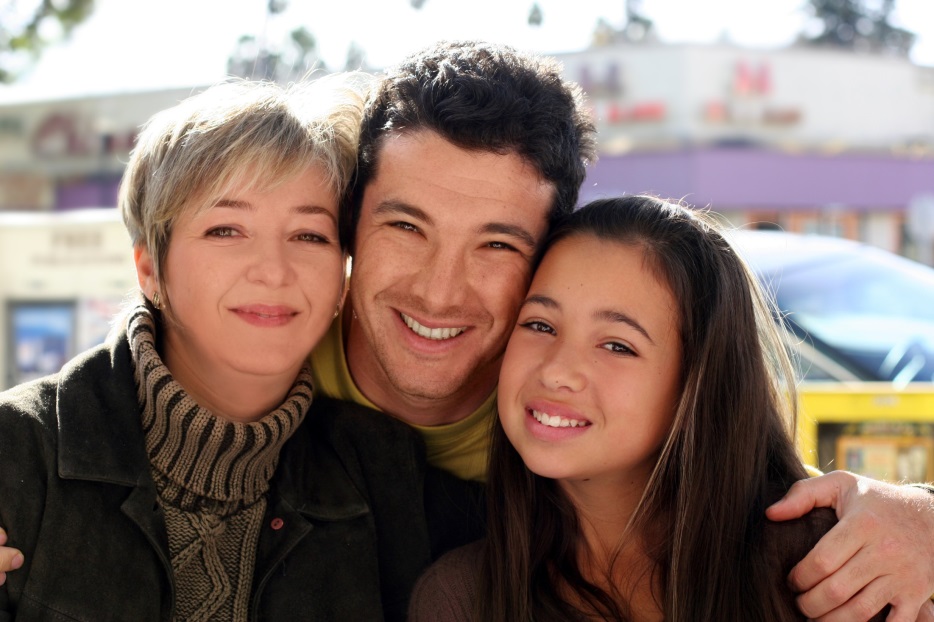 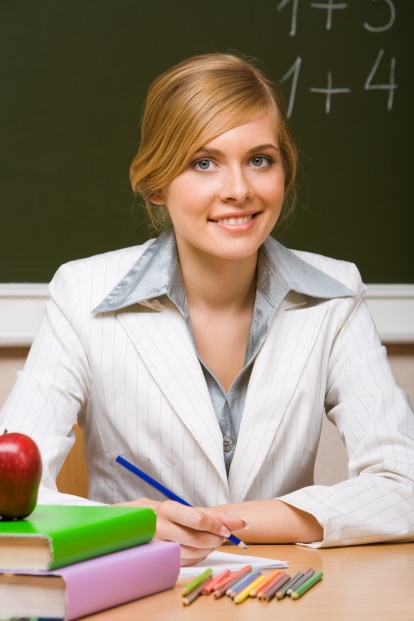 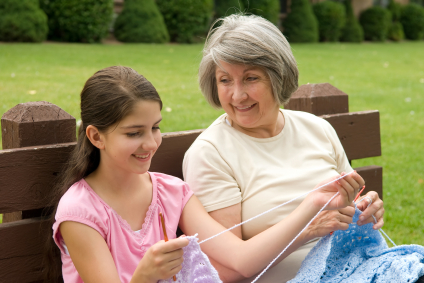 36
[Speaker Notes: What if every student in the country had a parent or mentor able and willing to help them plan out their future?
This system could also be used by mentors or educators, helping students without parental support plan for college.
This system provides them the expert subject matter and cues them when to discuss it with their mentee.]
Partnership with Educators
We need your help to spread the word about this service and encourage parents to use it

Working with counselors, teachers and parents to provide college and career planning information
37